Французская Республика
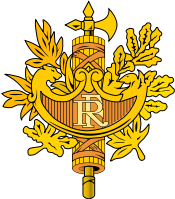 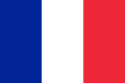 Флаг
Герб
Экономико-географическое положение
Франция лежит на Западе Европы. Она является самой крупной по территории страной Западной Европы.В ее состав входит остров Корсика. Особенности ГП: широкий выход в Атлантику и Средиземное море, наличие на границах горных систем Альп и Пиренеев.
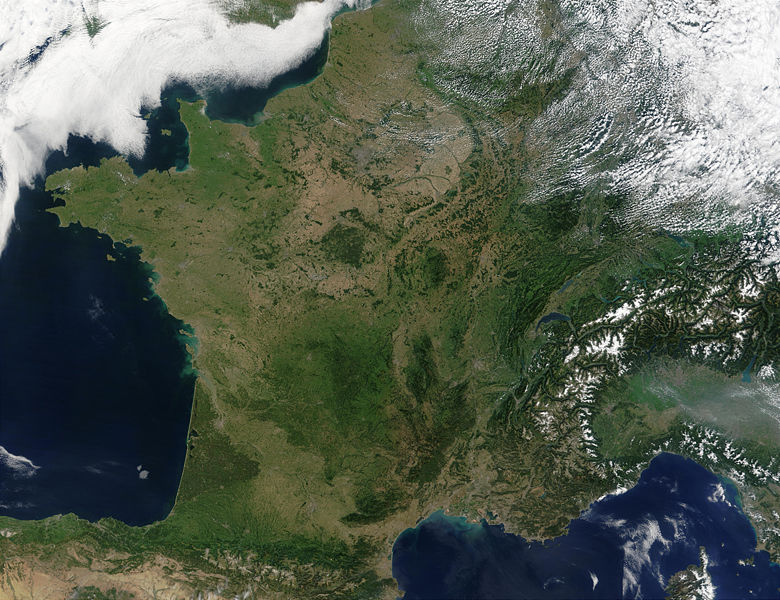 Природные условия
Франция находится в умеренных широтах и является единственной европейской страной, которая лежит в четырех климатических зонах: атлантическая континентальная альпийская и средиземноморская. Юг Франции - регион, где около 100 дней 
в году дует "Мистраль" - холодный сухой ветер из долины Роны. 
За исключением двух высокогорных 
массивов — Альп
и Пиренеев, территория 
страны в основном холмистая. 
Высшая точка Франции — 
гора Монблан (4807 м).
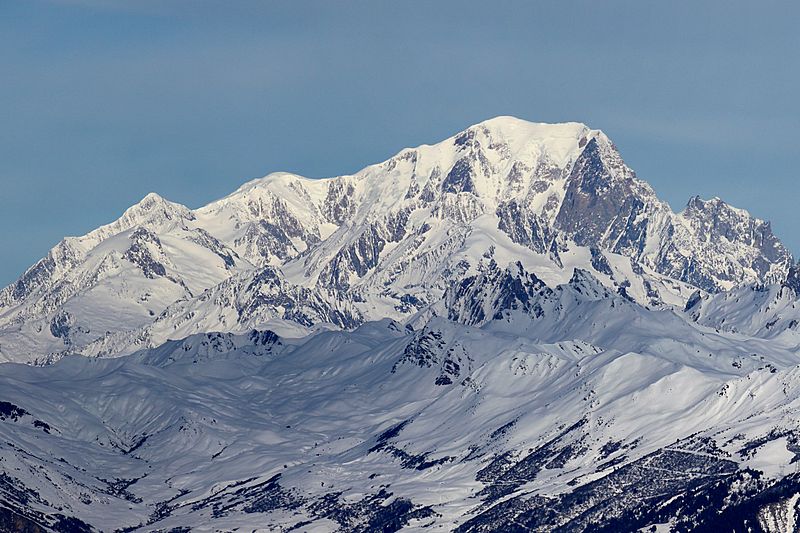 Население
Население Франции насчитывает около 65 млн чел. По численности населения Франция занимает 20-е место среди 192 государств - членов ООН.
Динамика населенияРождаемость - 12,73 рождений/1000 человек 
(2008 г.)Смертность - 8,48 смертей/1000 человек
 (2008 г.)Естественный прирост - 0,574%, 346 тыс. 
человек (2010 г.)
Половозрастная структура населения:0-14 лет: 18,6%15-64 лет: 65%65 лет и старше: 16,4%Плотность населения департаментов Франции
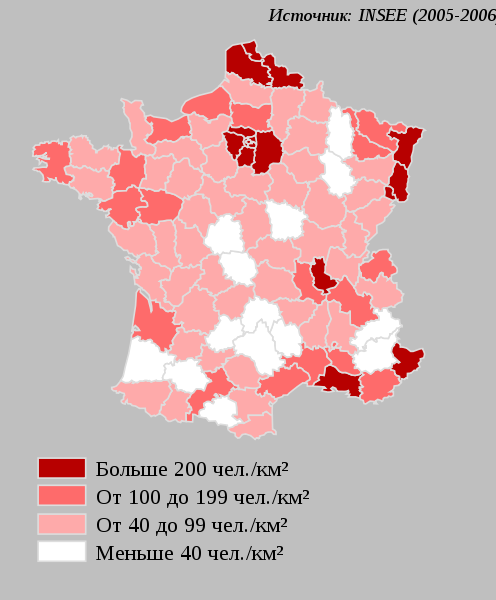 Промышленность
Основные отрасли промышленности: машиностроение, авиакосмическая отрасль, химическая промышленность, автомобильная отрасль, пищевая, радиоэлектроника, информатика, кораблестроения. электротехническая отрасль, металлургия, атомная энергетика. Франция — один из крупнейших в мире производителей химической и нефтехимической продукции. Занимает первое место в Европе по количеству атомных электростанций. Одна из крупнейших в Европе производителей сельскохозяйственной продукции, занимает одно из ведущих мест в мире по поголовью крупного рогатого скота, свиней, птицы и производству молока, яиц, мяса.
Транспорт
Транспортная система Франции является одной из самых плотных и эффективных в мире. Плотность автомобильных дорог составляет 146 км, железных дорог — 6.2 км на 100 км². Более 50 крупных городов связаны между собой высокоскоростными железнодорожными линиями. Быстро развивается авиационный транспорт. 
Во Франции около 475 аэропортов.
Морской транспорт имеет 
небольшое значение. Франция 
обладает 89 морскими портами.
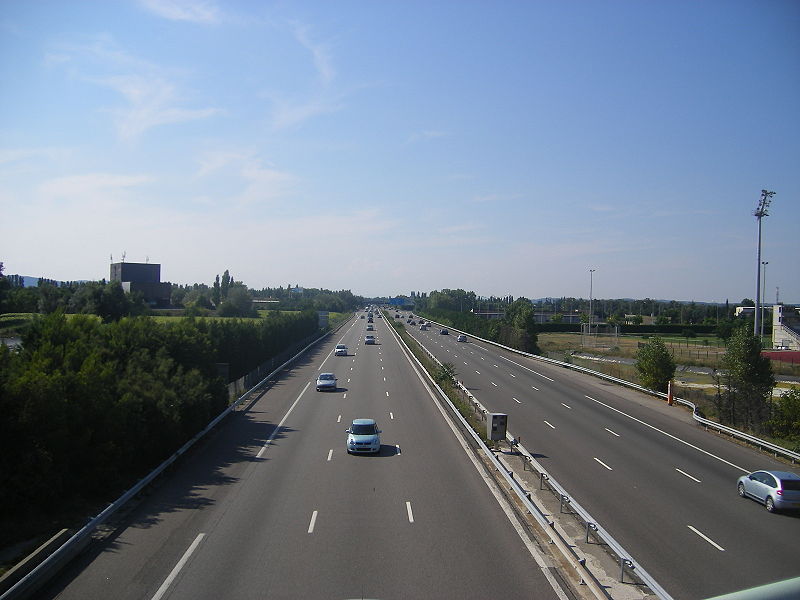 Экономика
Экономика
Внешняя торговля
Достопримечательности
Собор Парижской Богоматери
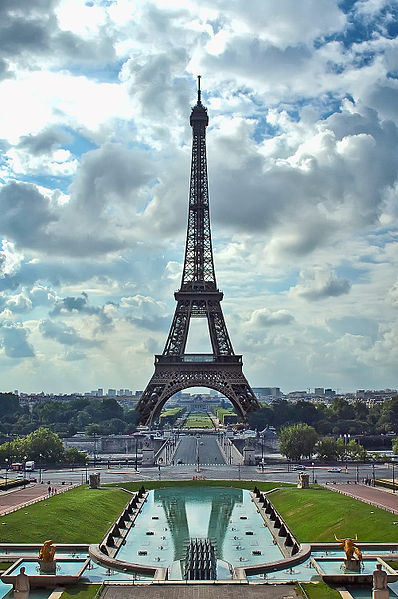 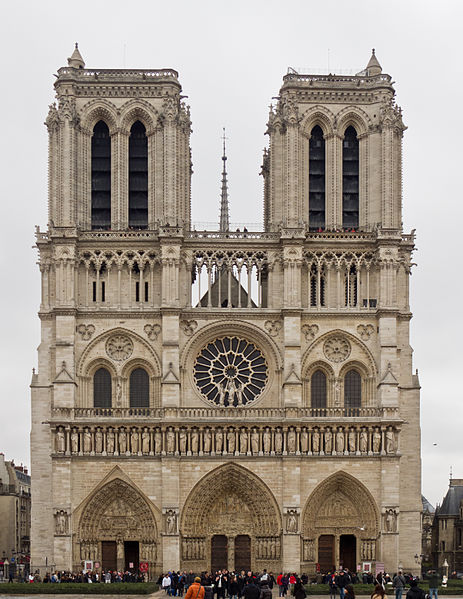 Эйфелева башня,Париж
Достопримечательности
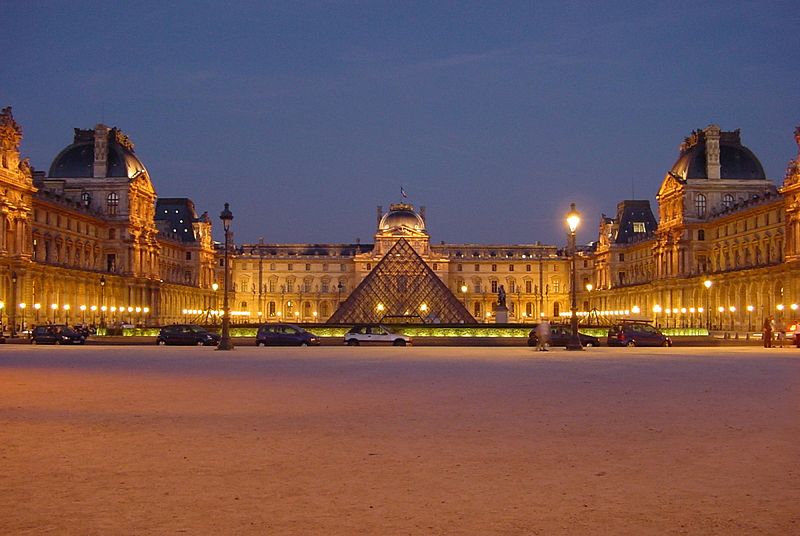 Лувр,
                                                                                       Париж
Достопримечательности
Версаль,Париж.
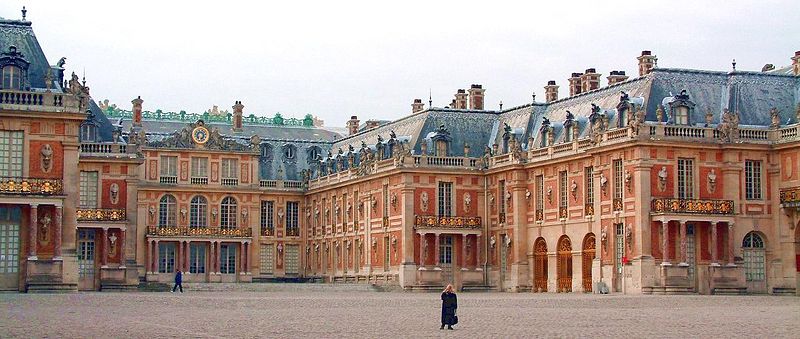 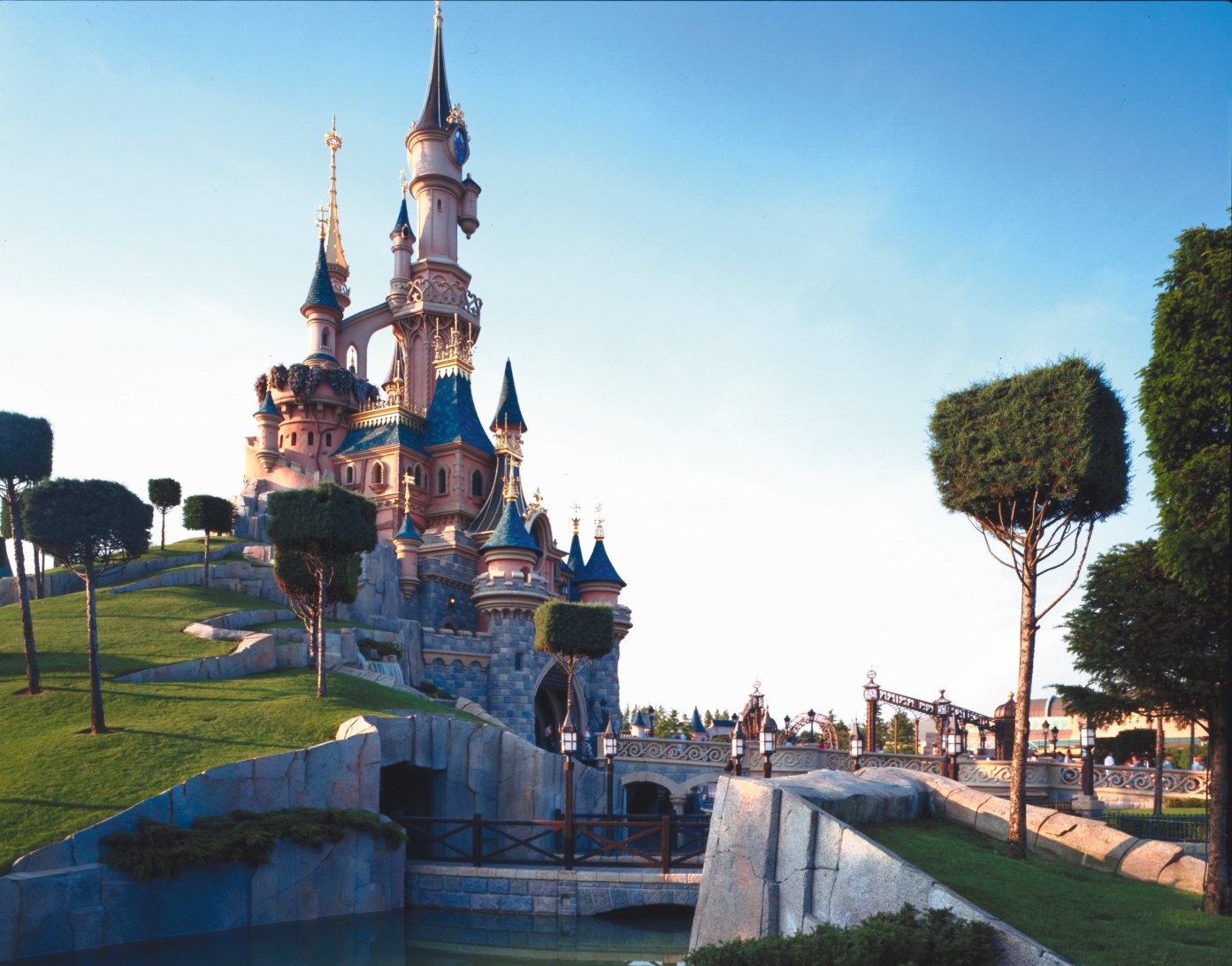 Диснейленд,
                                                                        Париж
Интересные факты
Народный символ у французов петух, часто называемый галльский. Другой известный французский символ — фригийский колпак, обозначающий свободу, известный ещё со времен Древнего Рима.
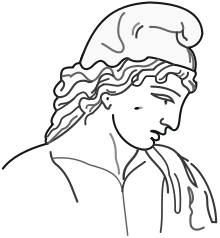 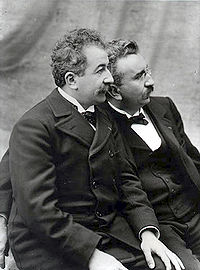 Франция является местом изобретения кино.
Братья Люмьер — родоначальники кино
Интересные факты
Основателем современного олимпийского движения стал французский общественный деятель, педагог Пьер де Кубертен.
C 1903 года во Франции проводится самая престижная велосипедная гонка мира — Тур де Франс.
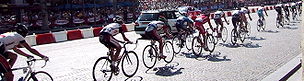 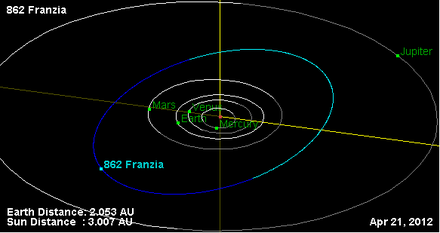 В честь Франции назван астероид (862) Франция, открытый в 1917 году.